Dual Fusee English Style Bracket Clock
Joseph Gillilan
Zachary Howard
Benjamin Dixon
Objectives
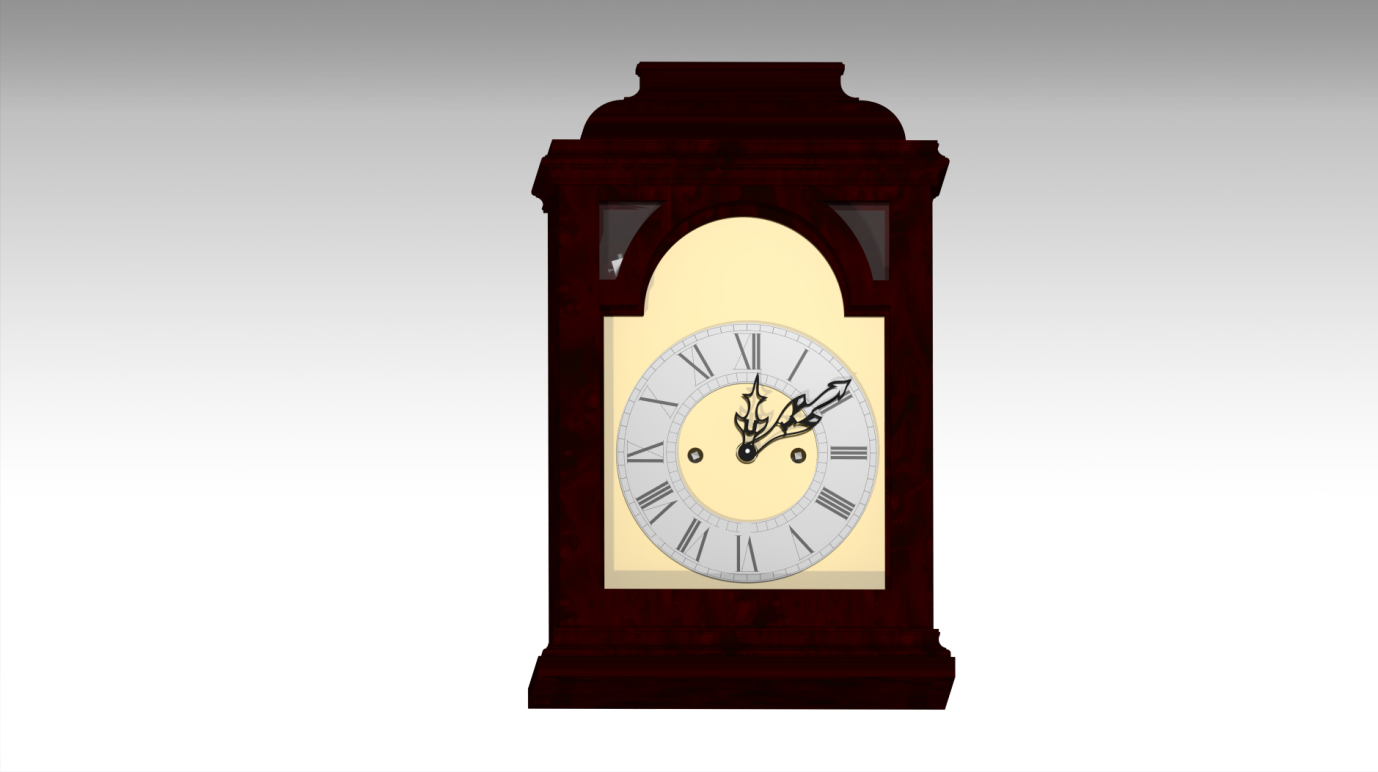 Model an English style bracket clock according to the methods of John E. Tyler using CATIA v5

Incorporate a subtle UI theme

Create a help manual for future students
Clock Internals
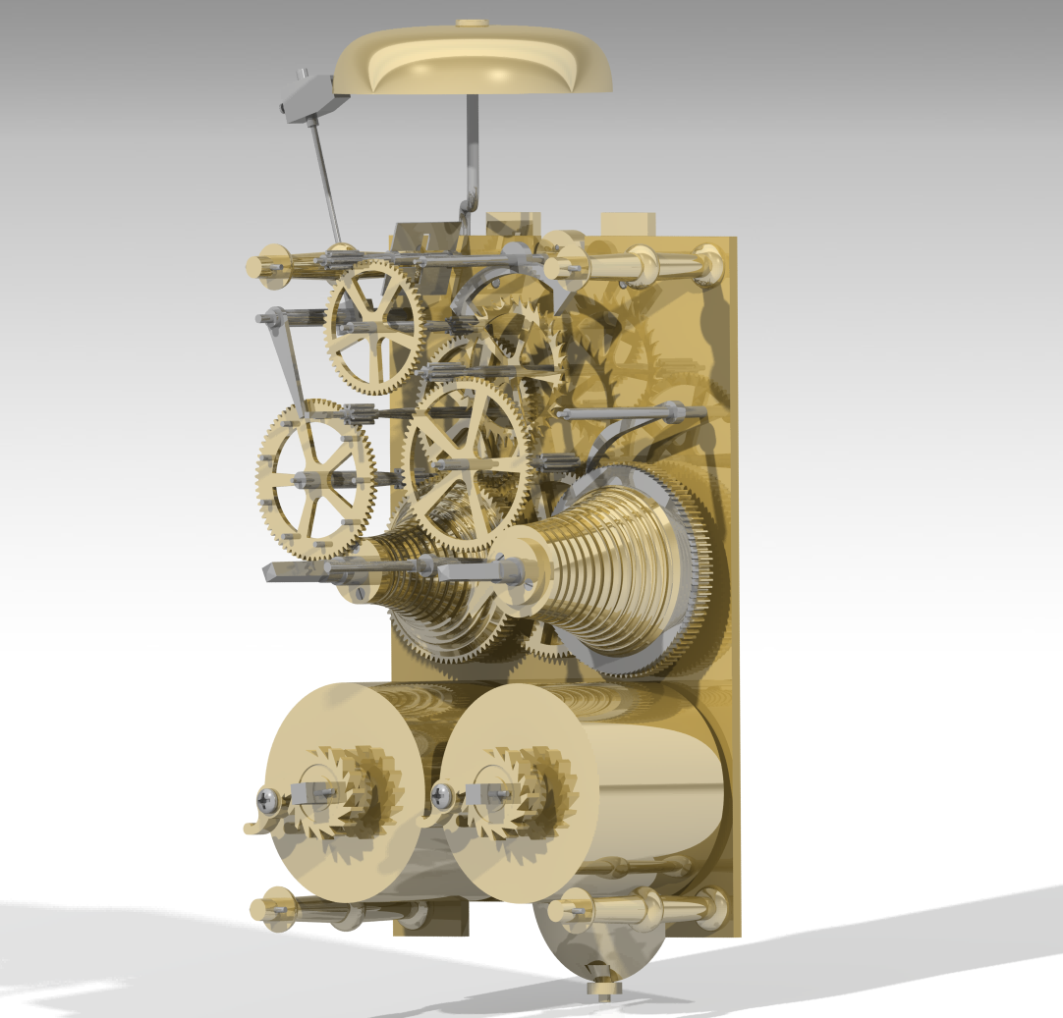 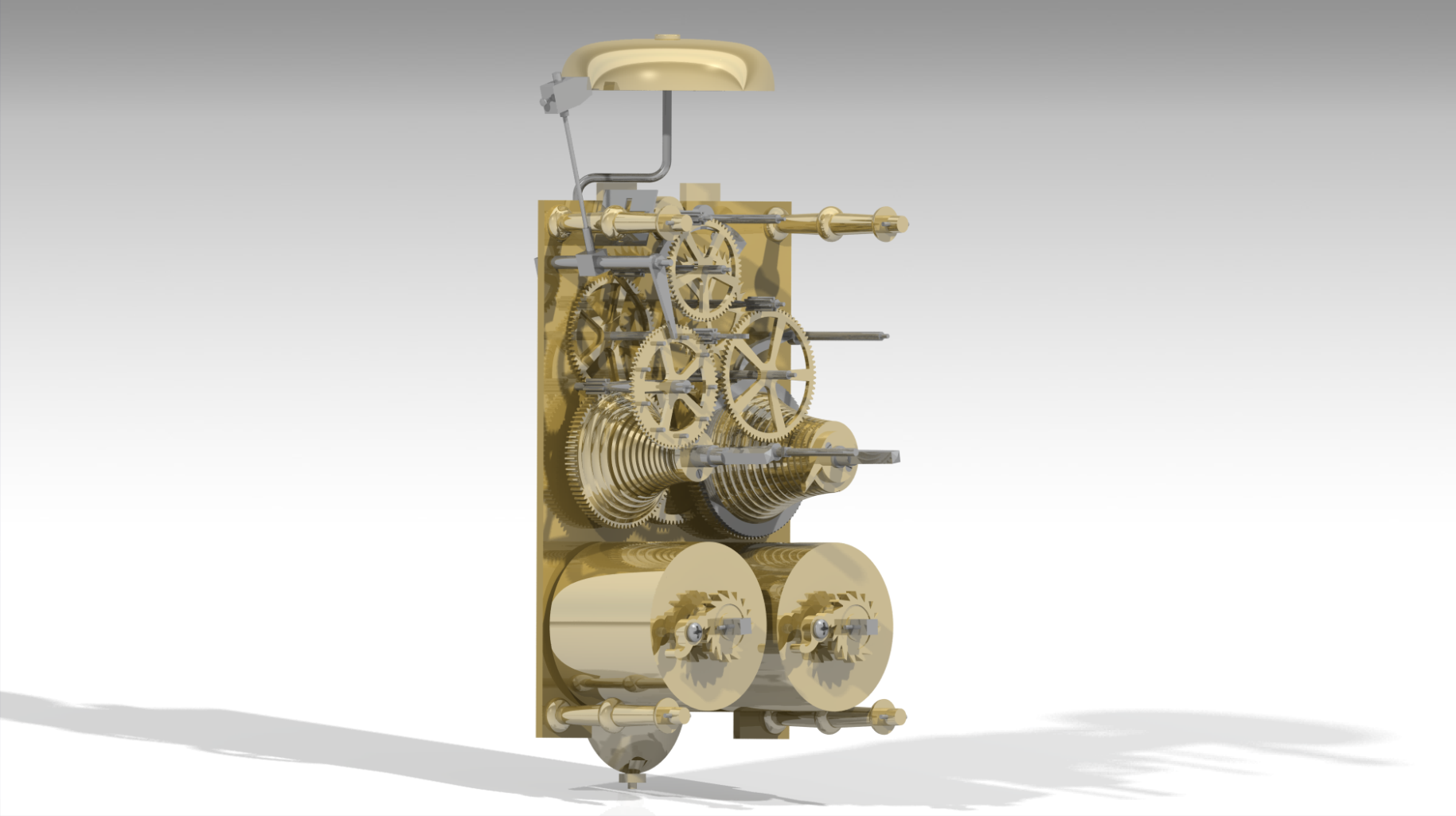 Strike Fusee Side
Time Fusee Side
Fusee Assembly
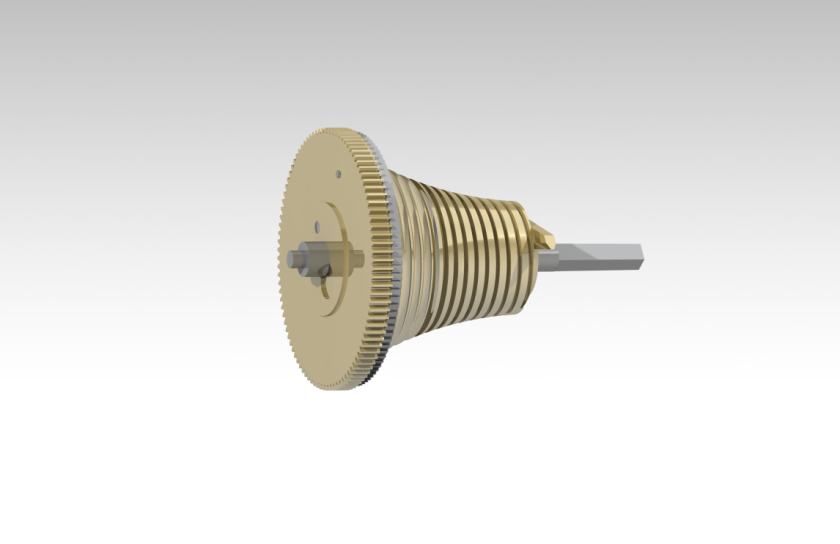 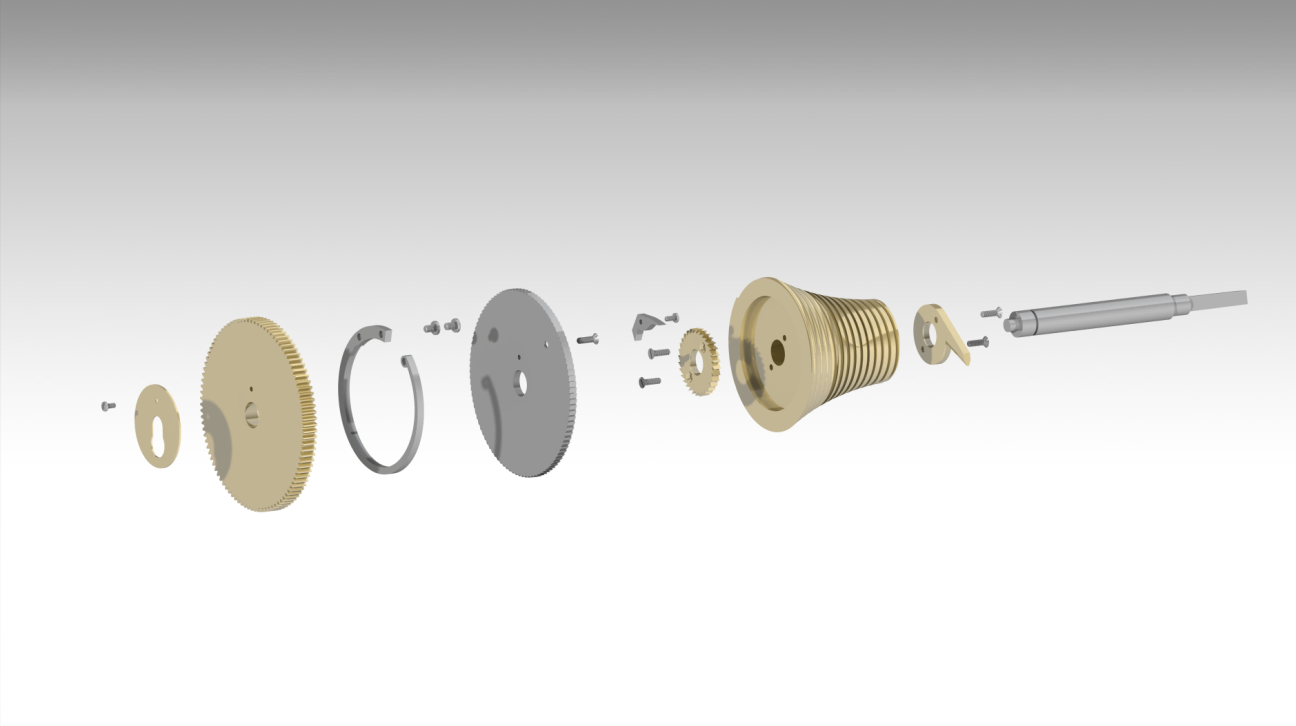 A fusee is a mechanism which provides constant torque to the gear train as the mainspring winds down. It features a spiral groove, around which a cable from the spring barrel is wrapped.

This clock contains two fusees – one for the time gear train and another for the strike gear train.
Pendulum and Bell Assembly
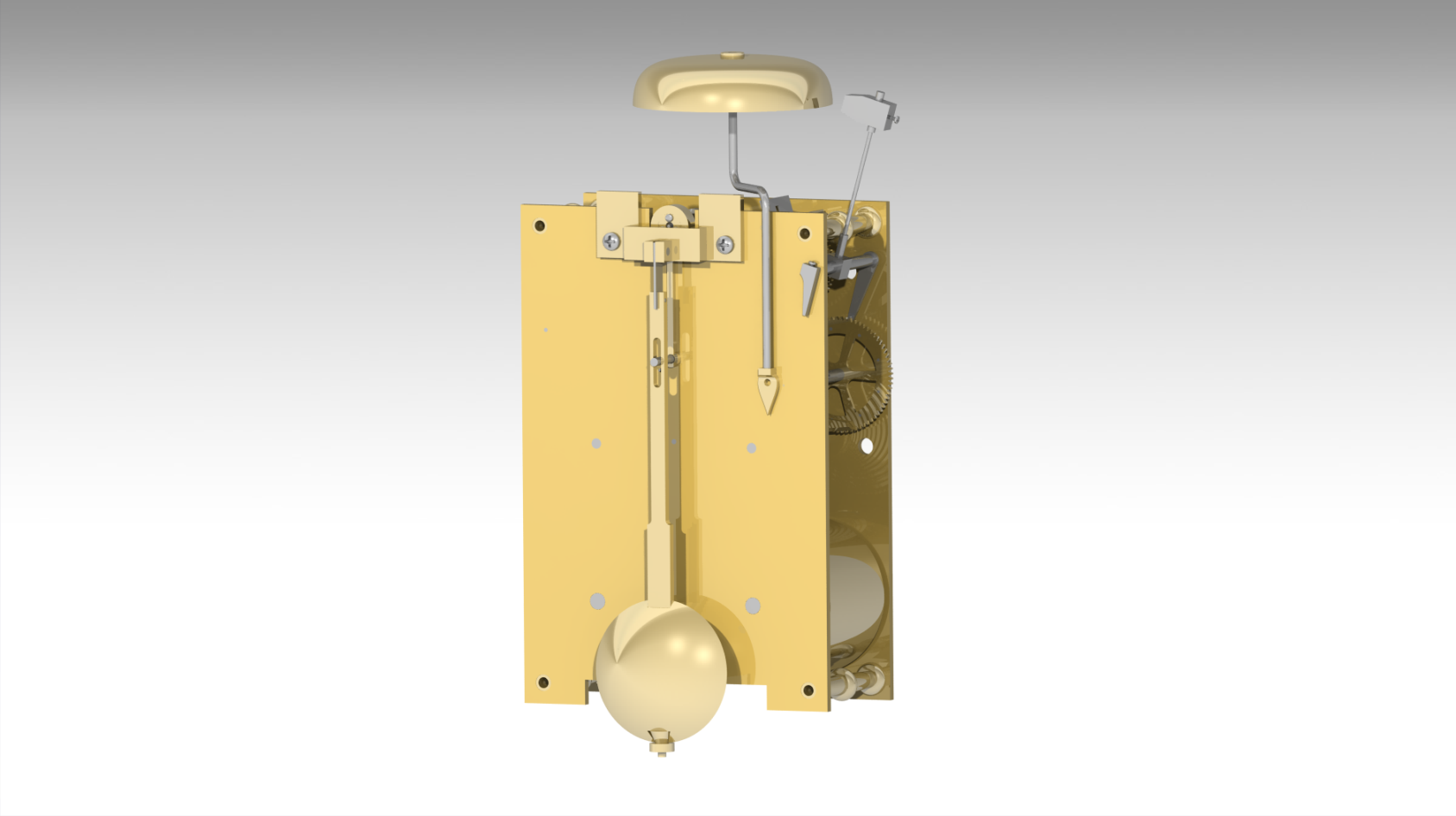 The length and weight of the pendulum determine how well the clock keeps time. The nut on the bottom of the pendulum can be adjusted to fine tune the timing. The hammer on the top right strikes the bell every hour.
The Finished Clock
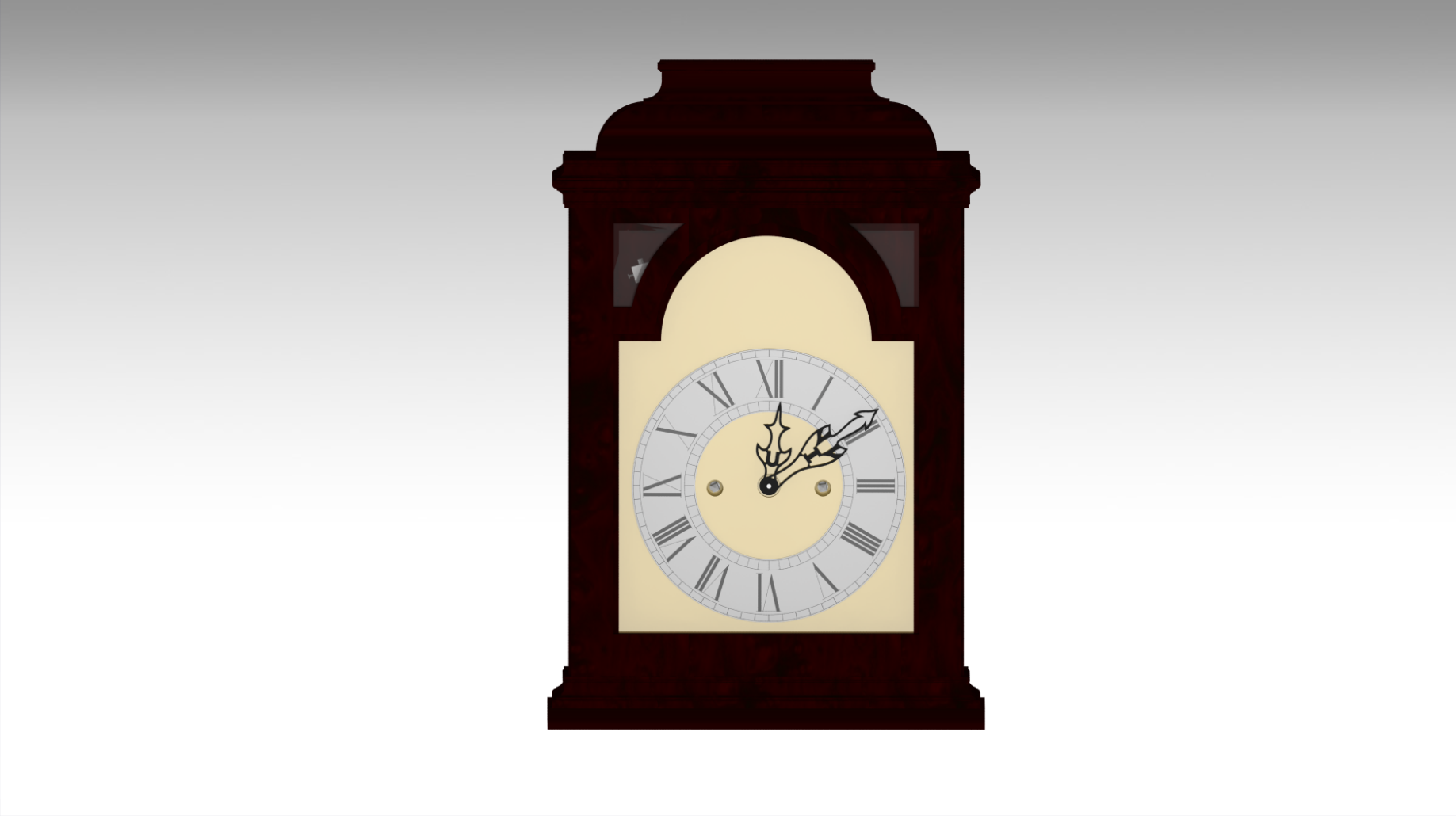 Computer rendering of John E. Tyler’s clock.